Le prove digitali nel processo civile
Avv.  Beatrice Irene Tonelli
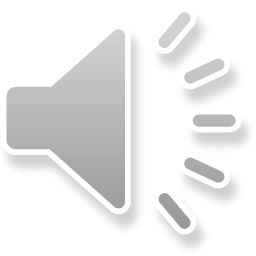 Sommario – parte I
Inquadramento generale
Rilevanza degli strumenti digitali e telematici
Prove tipiche nella disciplina codicistica
Onere probatorio nel processo civile
Identificazione dei fatti rilevanti
Limitazione del mezzo di prova
Prove native digitali
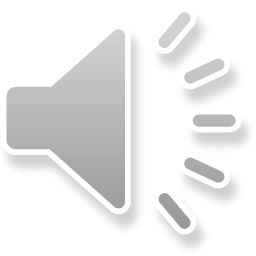 Sommario – parte II
Prova digitale e informatica
Definizione di documento informatico
Firma elettronica
Casistica
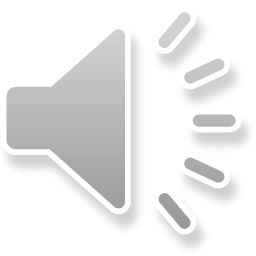 Sommario – parte III
Prova informatica
Modalità di acquisizione nel processo civile
Best practices 
Processo civile vs Processo penale
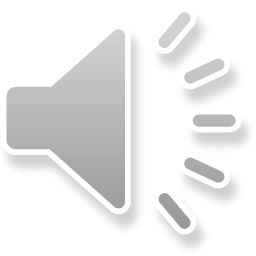 Sommario – parte IV
Valutazione della prova digitale nel processo civile
Il valore probatorio delle copie di documenti analogici e informatici
casistica

Conclusioni
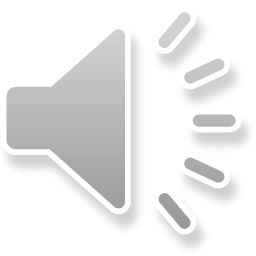 Parte I
inquadramento generale
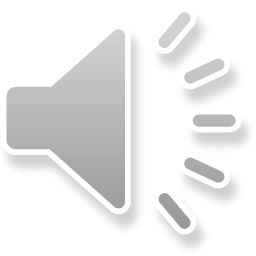 Inquadramento generale
Strumenti digitali e telematici
Immanenti nella quotidianità
Vita privata e lavorativa
Fasce di età
Incremento dell’utilizzo per ragioni di emergenza sanitaria
Smart working
Didattica a distanza
Interazioni a distanza
Facilità di utilizzo / complessità del funzionamento
Interazioni  fatti rilevanti dal pdv giuridico
Diritto alla prova
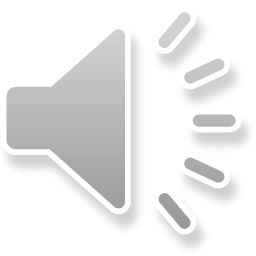 Le prove tipiche – Libro VI Titolo II C.C.
Capo II – prova documentale
Sezione I Atto pubblico (art. 2699 ss. c.c.)
Sezione II Scrittura privata (art. 2702 ss. c.c.)
Sezione III Scritture contabili delle imprese (art. 2709 ss. c.c.)
Sezione IV Riproduzioni meccaniche (art. 2712 c.c.)
Sezione V taglie marche e contrassegni (art. 2713 c.c.)
Sezione VI copie degli atti (art. 2714 ss. c.c.)
Sezione VII atti di ricognizione o rinnovazione (art. 2720 c.c,)
Capo III – Prova testimoniale
Artt. 2721 ss. c.c.
Capo IV  - Presunzioni
Artt. 2727 ss. c.c.
Capo V – Confessione
Artt. 2730 ss. c.c.
Capo VI – Giuramento
Artt. 2736 ss. c.c.
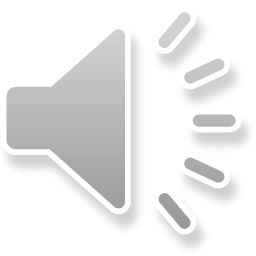 Libro II titolo i c.p.c.
Capo II (Istruzione della causa) sezione III (istruzione probatoria)
Consulenza tecnica (artt. 191 ss. c.p.c.)
Prova scientifica
Consulenza contabile (art. 198 c.p.c.)
Ordine di esibizione (artt. 210 ss. c.p.c.)
Informazioni presso la pubblica amministrazione (art. 213 c.p.c.)
Interrogatorio formale (art. 230 c.p.c.)
Ispezioni (art. 258 c.p.c.)
Ispezione corporale (art. 260 c.p.c.)
Riproduzioni, copie ed esperimenti (art. 261 c.p.c.)
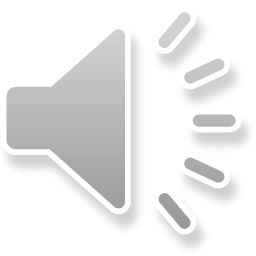 Fatti notori
Fatti notori: Il giudice può tuttavia, senza bisogno di prova, porre a fondamento della decisione le nozioni di fatto che rientrano nella comune esperienza (art. 115 comma 2 c.p.c.)
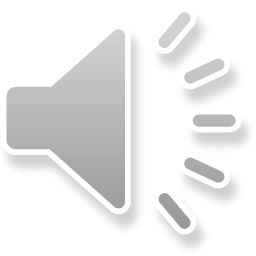 Cass. 28.08.2017 n. 20482
Il caso del passante asseritamente leso al volto  dall’improvvisa apertura dello sportello dell’autovettura
 “il Tribunale ha individuato come fatti notori l’altezza della Fiat Panda (indicata in non più di 1,55 mt), quella del marciapiede (indicata in almeno 10 cm) e quella della suola delle scarpe calzate dal P.G (“almeno 2 cm”) e ha concluso che, tenuta presente l’altezza dell’attore (indicata in 1,70 mt) e stimata in 12 cm fra la distanza fra la sommità del capo e la bocca dell’attore, non risultava verosimile che lo sportello avesse colpito il P.G. alla bocca”. 
La sentenza è viziata nella parte in cui ha attribuito valenza di notorio a fatti che non rivestono tale natura e che richiedono, pertanto, di essere provati per poter essere posti a fondamento della decisione.
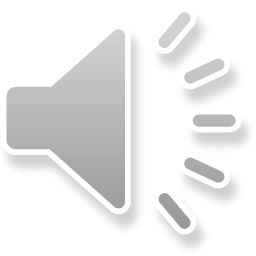 segue
“le notizie acquisite attraverso internet non possono definirsi nozioni di comune esperienza, a mente dell’art. 115 ult.co. c.p.c., dovendo la norma essere intesa in senso rigoroso, comportando la stessa in una deroga al principio dispositivo, per cui “notorio” deve intendersi solo il fatto che una persona di media   cultura conosce in un dato tempo e in un dato luogo, mentre le informazioni pervenute da Internet quand’anche di facile diffusione ed accesso per la generalità dei cittadini non costituiscono dati incontestabili nelle conoscenze della collettività”.
Tribunale di Mantova sentenza 16 maggio 2006
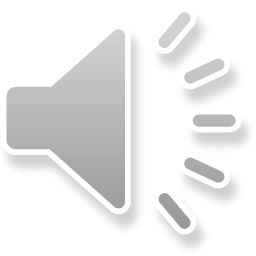 Rappresentazione in formato digitale
Fotografie
Videoriprese
Videochat
Registrazione di conversazioni telefoniche
Registrazione di conversazioni tra presenti
Sms
Chat messaggistica
Pubblicazioni su social media
Email / PEC
Pagine web
Fatture elettroniche
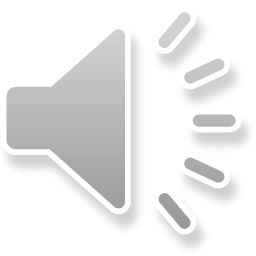 Onere probatorio
Art. 2697 c.c.
Chi vuol far valere un diritto in giudizio deve provare i fatti che ne costituiscono il fondamento.
Chi eccepisce l'inefficacia di tali fatti ovvero eccepisce che il diritto si è modificato o estinto deve provare i fatti su cui l'eccezione si fonda 
riparto dell’onere della prova
rinvio alla fattispecie sostanziale
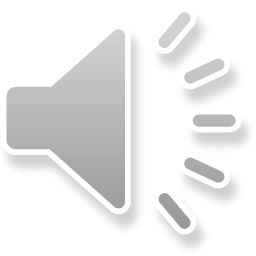 Esempi di prova vincolata – la transazione
Art. 1967 c.c.
La transazione deve essere provata per iscritto, fermo il disposto del n. 12 dell'articolo 1350 c.c.

E’ prova scritta una email / un sms /un messaggio whatsapp?
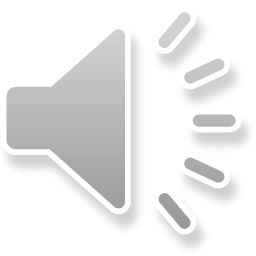 - l’accordo simulatorio inter partes
Art. 1414 c.c.: Effetti della simulazione tra le parti.
Il contratto simulato non produce effetto tra le parti.
Se le parti hanno voluto concludere un contratto diverso da quello apparente, ha effetto tra esse il contratto dissimulato, purché ne sussistano i requisiti di sostanza e di forma.
Le precedenti disposizioni si applicano anche agli atti unilaterali destinati a una persona determinata, che siano simulati per accordo tra il dichiarante e il destinatario.
Art. 1417 c.c.: Prova della simulazione.
La prova per testimoni della simulazione è ammissibile senza limiti, se la domanda è proposta da creditori o da terzi e, qualora sia diretta a far valere l'illiceità del contratto dissimulato, anche se è proposta dalle parti.
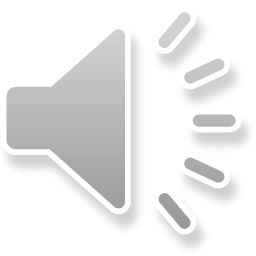 Segue – simulazione assoluta
Mezzi di prova dell'inesistenza del negozio simulato per le parti
Controdichiarazione
Testi, solo nei limiti dell’art. 2724 c.c.
principio di prova per iscritto
impossibilità morale o materiale di procurarsi una prova scritta
perdita incolpevole del documento
Testi nel caso dell’art. 1417 c.c.
Per far valere l’illiceità dell’accordo
Interrogatorio formale, confessione, giuramento decisorio
“In tema di prova della simulazione di contratti di compravendita di immobili che esigono la forma scritta “ad substantiam”, l’interrogatorio formale, in quanto diretto a provocare la confessione del soggetto cui è deferito, è ammissibile anche tra le parti solo se sia rivolto a dimostrare la simulazione assoluta del contratto, perché in tal caso oggetto del mezzo di prova è l’inesistenza della compravendita immobiliare, ma non la simulazione relativa”.
Cass. Civ., sez. II, sent. 10.03.2017 n. 6262
E’ confessione la videoregistrazione o la registrazione audio della dichiarazione della parte che ammetta fatti a sé sfavorevoli?
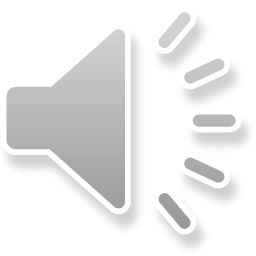 Segue – simulazione relativa
Mezzi di prova dell'esistenza del negozio dissimulato per le parti
Controdichiarazione
requisiti di forma e sostanza del negozio dissimulato
Per testi nel limiti dell’art. 2725 c.c.
perdita incolpevole del documento
inammissibile interrogatorio formale, o giuramento (art. 2739,  comma 1 c. c.) 
“La dimostrazione della volontà delle parti di concludere un contratto diverso da quello apparente incontra non solo le normali limitazioni legali all'ammissibilità della prova testimoniale e per presunzioni, ma anche quella, più rigorosa, derivante dal disposto degli articoli 1414, secondo comma, e 2725 c.c., di provare la sussistenza dei requisiti di sostanza e forma del contratto diverso da quello apparentemente voluto e l'esistenza, quindi, di una controdichiarazione, dalla quale risulti l'intento comune dei contraenti di dare vita ad un contratto soggettivamente diverso da quello apparente”
Cass. Civ., sez. II, ordinanza 24.07.2017 n. 18204
E’ valida prova della controdichiarazione una email?
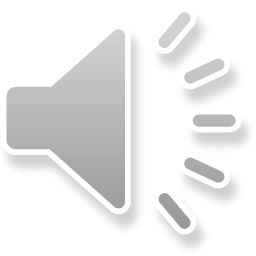